Physically based simulation of Tornadoes
Akash Bapat
Outline
Subproblems
Genesis
Rendering
Navier-Stokes equation 
 Single fluid model
Two fluid model
Reynold average NS equations
Genesis
Motivation
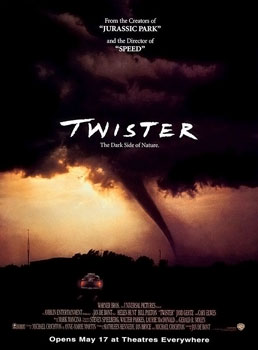 Movies
Games
Meteorology
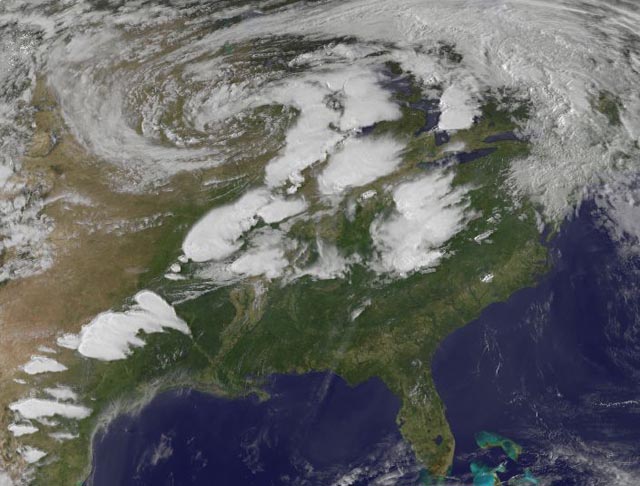 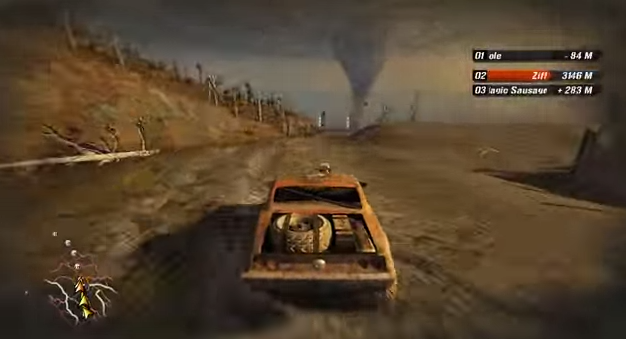 Pioneer Work
Photogrammetry
Aerial and local surveys
Tornado chasing
Tornado Vortex Chamber
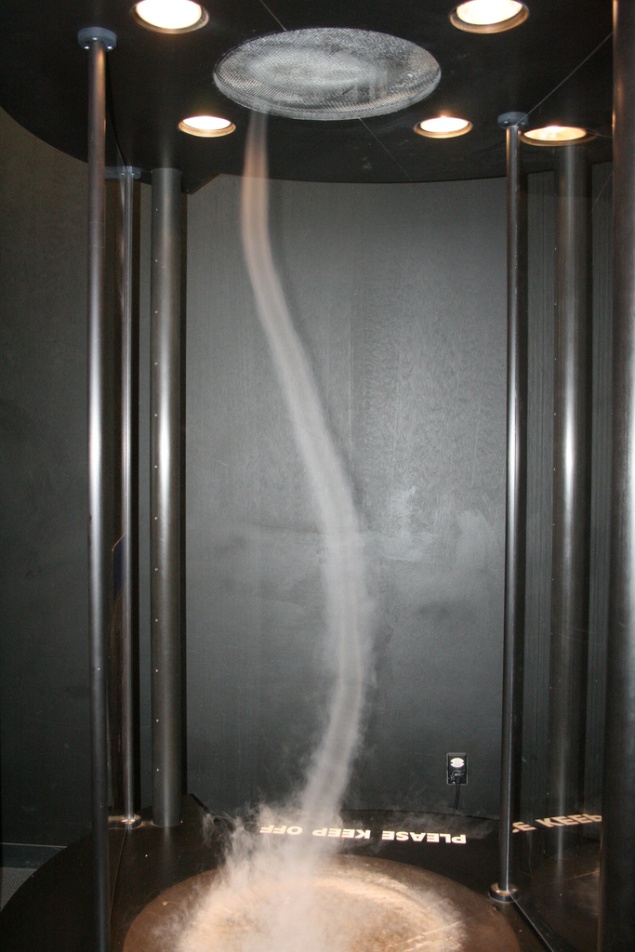 [Speaker Notes: https://c2.staticflickr.com/6/5032/6940119950_b70709504d_b.jpg]
Tornado and  genesis
Tornado scale simulation (Nolan and Farell,1999)
This studies the interaction between the vortex and ground.
Investigates damage

Thunderstorm scale simulation
Tornado genesis can be studied using this approach
Starts from cloud simulation
Not completely understood
Tornado scale simulation
What happens after tornado hits the ground?
Navier - Stokes equation
Newton’s second law,
ma = F
Newton’s second law for fluids
Incompressibility
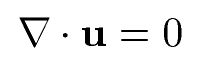 Navier Stokes equation
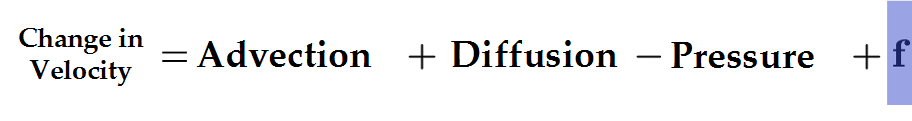 Advection: How the fluid pushes itself around
Diffusion : This describes how fluid motion is damped
f : external force
Single  fluid model  
Debris is simulated by introducing new particles at each time step

Two fluid model 
Debris and vapor are simulated as fluid. 
These two fluids interact via force Fd

  Two fluid model + reynold average NS equations
Shear stress term is additional in NS equations
Boundary conditions terminology
Boundary conditions

No slip
Fluid is at rest, ie u=0
Free slip
No fluid penetrates the boundary
Inflow condition
Value of velocity is given explicitly
Outflow condition
The velocity doesn’t change in direction normal to boundary
No slip
https://www.youtube.com/watch?v=cUTkqZeiMow
1.Ding et al
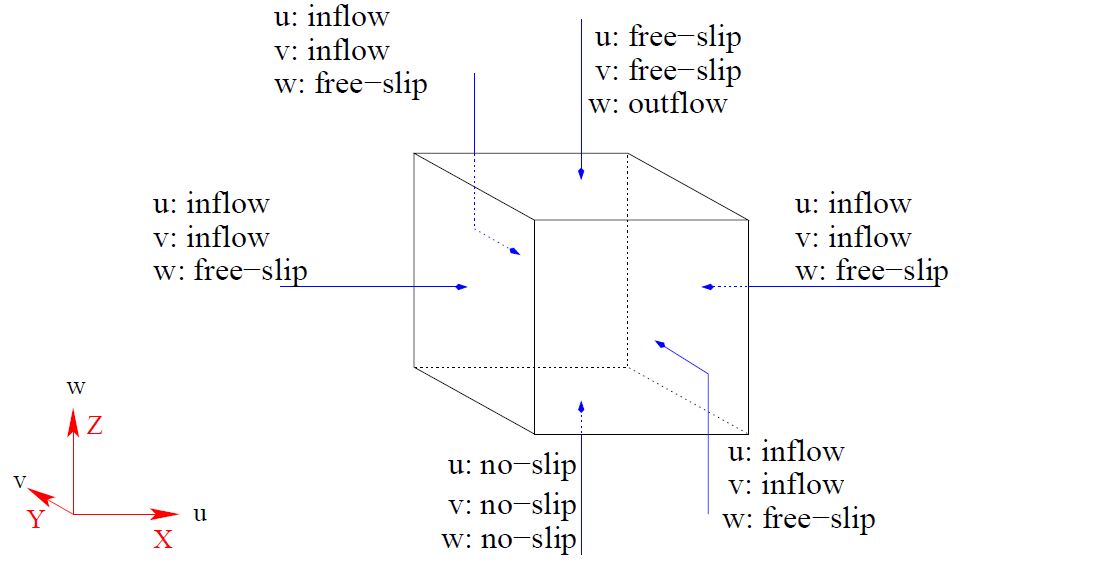 Coriolis effect
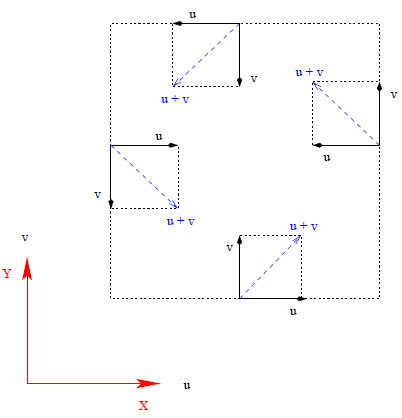 Top view: Tornado is in northern hemisphere
[Speaker Notes: This is at the boundary, https://www.youtube.com/watch?v=i2mec3vgeaI]
Shape of tornado and vertical profile
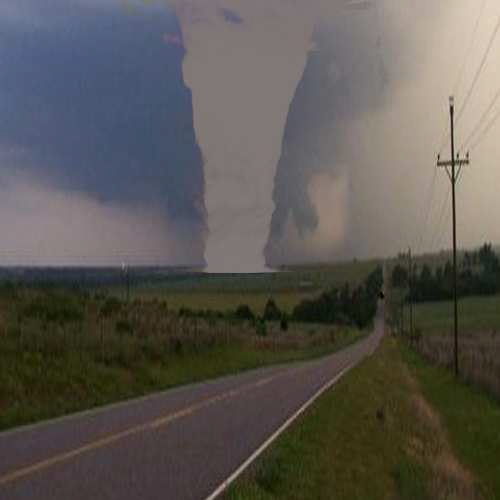 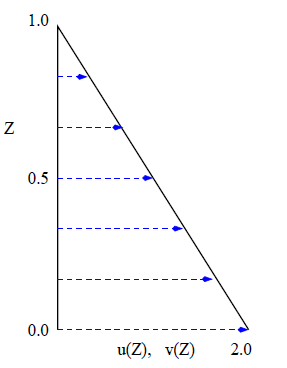 Boundary profile
Funnel shape simulated tornado
Staggered grid
For a grid cell in 3D
P is at cell center
U  at center of right plane
V at center of back plane
W at center of top plane

FDM is used for solving equations
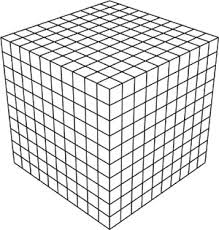 [Speaker Notes: Finite difference method]
Debris
Debris particles
Special particles are introduced at each time step
Debris particles have velocity, position, lifetime and mass as attributes
Lifetime- a particle dies when it is outside boundaries
Centrifugal force and gravity acts on them
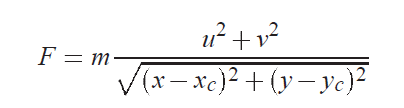 Results
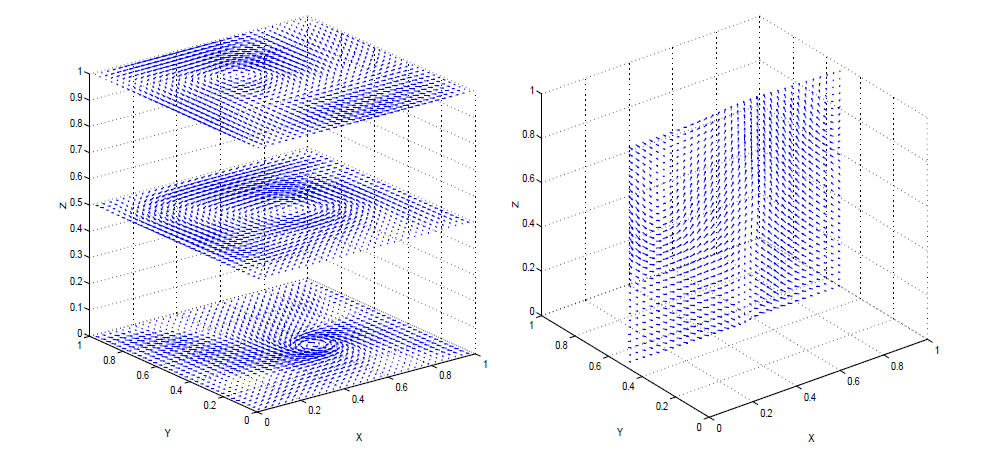 Arrow tornado
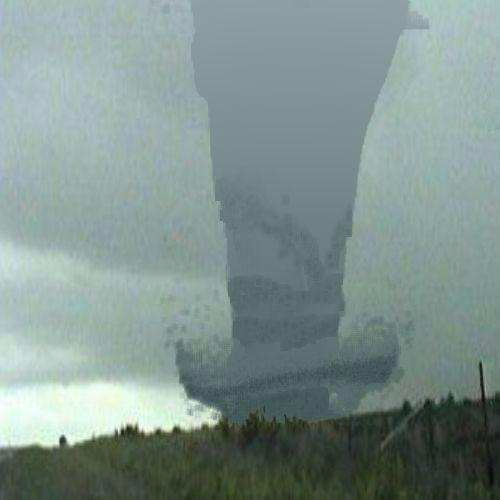 Real
Simulated
[Speaker Notes: Function of density]
Dynamic changes
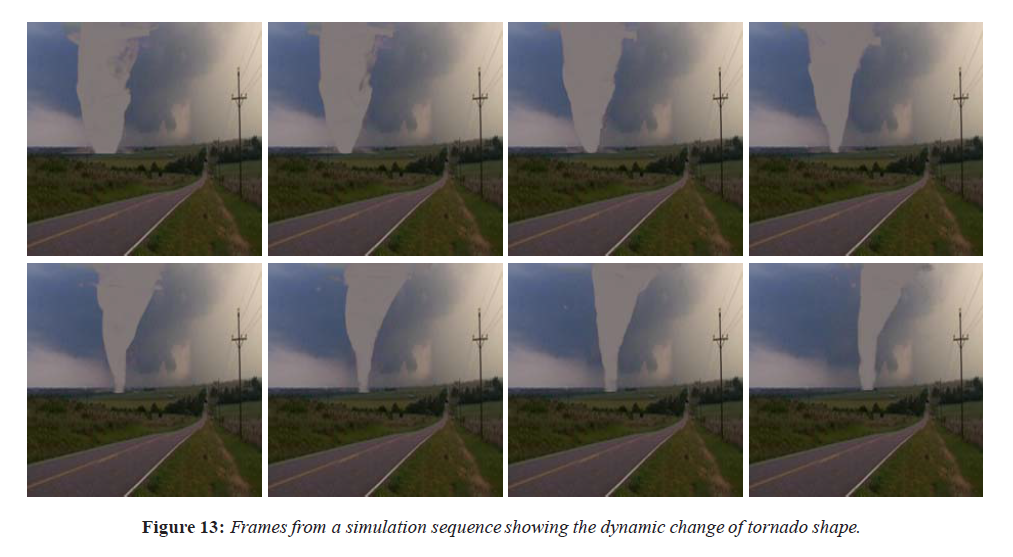 2. Physically based modelling and animation of tornado –Liu  Shi-guang et al
Two Fluid model
Tornado is composed of  vapor  and debris.
The vapor is considered as primary fluid.
The rotating debris is the secondary.
Both are incompressible.
[Speaker Notes: m and d are mass and diameter of each spherical particles in secondary fluid, Fd is interaction between two fluids]
Interaction force
Re – reynolds number
µd   is viscosity
  d is diameter
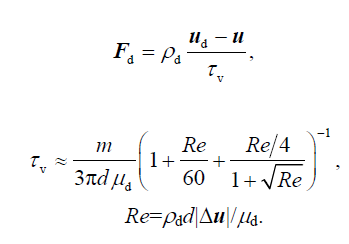 Solver on GPU ~15fps
Advection
Diffusion
Force
Pressure
State fields like u & p are stored as textures in GPU
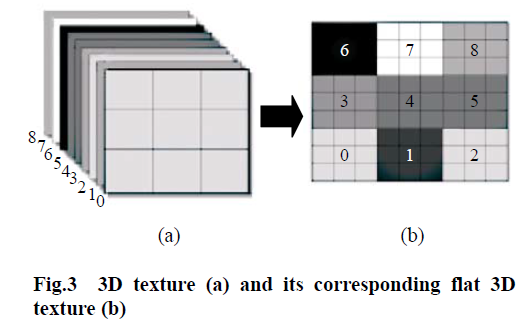 Vorticity confinement
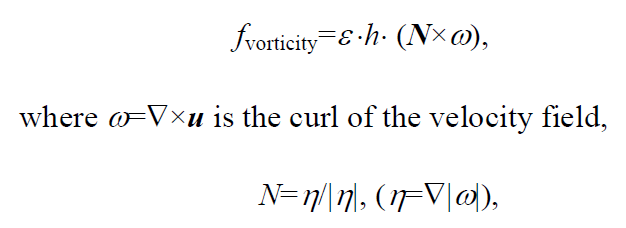 This was introduced by Steinhoff & Underhil (1994)  to compensate for numerical dissipation
Interpolation during semi-lagrangian approach tends to smooth sharp changes.
This aims to reintroduces those sharp changes.
h : spatial step , ε : control
Results
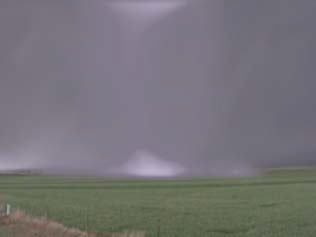 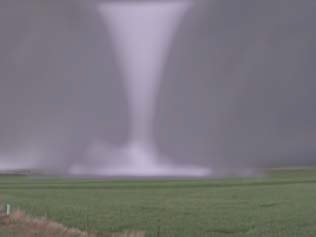 Birth
Mature
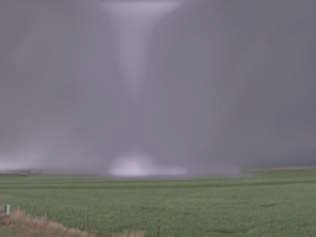 Decay
3.RATFM- Reynold Average TFM
Real time on GPU!
Able to simulate damage to surrounding objects
Reynold –average NS equation better simulate turbulent flows
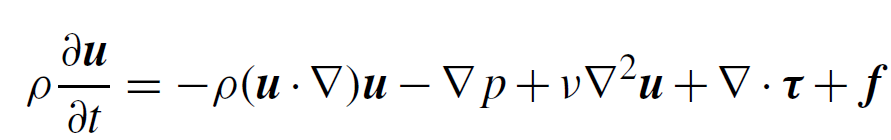 Extra terms
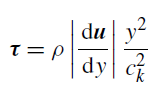 Ck=0.4 ,Von Karman constant
ρ  = density of air
υ  = viscosity
RATFM
RATFM- video
TFM
Large object representation
Large objects eg house, are modeled as connected voxels
A graph is constructed where each node is a voxel
Edge represents  pressure yield limit

Fragments:
Each fragment is represented by its bounding box



R : radius vector from center of tornado
r: distance of voxel  to center of fragment
P(t) : pressure at time t
A : projected surface area of bounding box
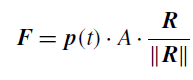 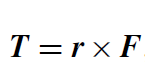 Interaction with large objects
Genesis- the leading idea
Strong updraft during a thunderstorm

Wind shear 
Gulf of mexico and rocky mountains
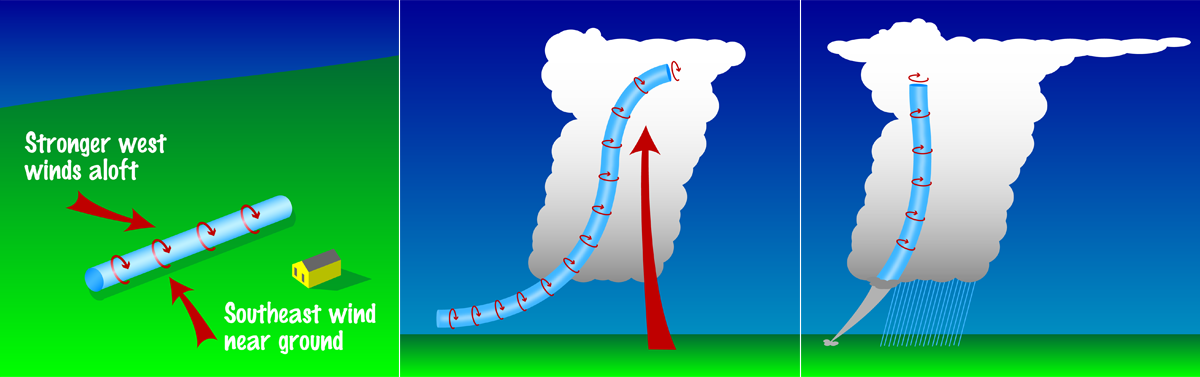 Data driven approach :Visualization
Simulation with initial conditions seeded with real data from Manchester
SIGGRAPH ‘05 
https://www.youtube.com/watch?v=EgumU0Ns1YI

Talk 3B.3 at the Severe Local Storms Conference, 2014
https://www.youtube.com/watch?v=1JC79gzZykU
Questions ?
References
Liu, Shiguang, et al. "Real time simulation of a tornado." The Visual Computer23.8 (2007): 559-567.
Ding, Xiangyang. "Physically-based Simulation of Tornadoes." (2005).
Liu, Shi-guang, et al. "Physically based modeling and animation of tornado."Journal of Zhejiang University SCIENCE A 7.7 (2006): 1099-1106.
http://www.sciencedirect.com/science/article/pii/S1524070308000064 –RATFM demo
Visualization of an F3 Tornado Within a Simulated Supercell Thunderstorm
Vorticity
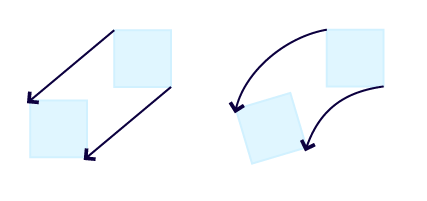 Zero vorticity
Non-zero vorticity
Vorticity describes local spinning